Asystowanie w organizacji wydarzeń sportowych dla osób z niepełnosprawnościami
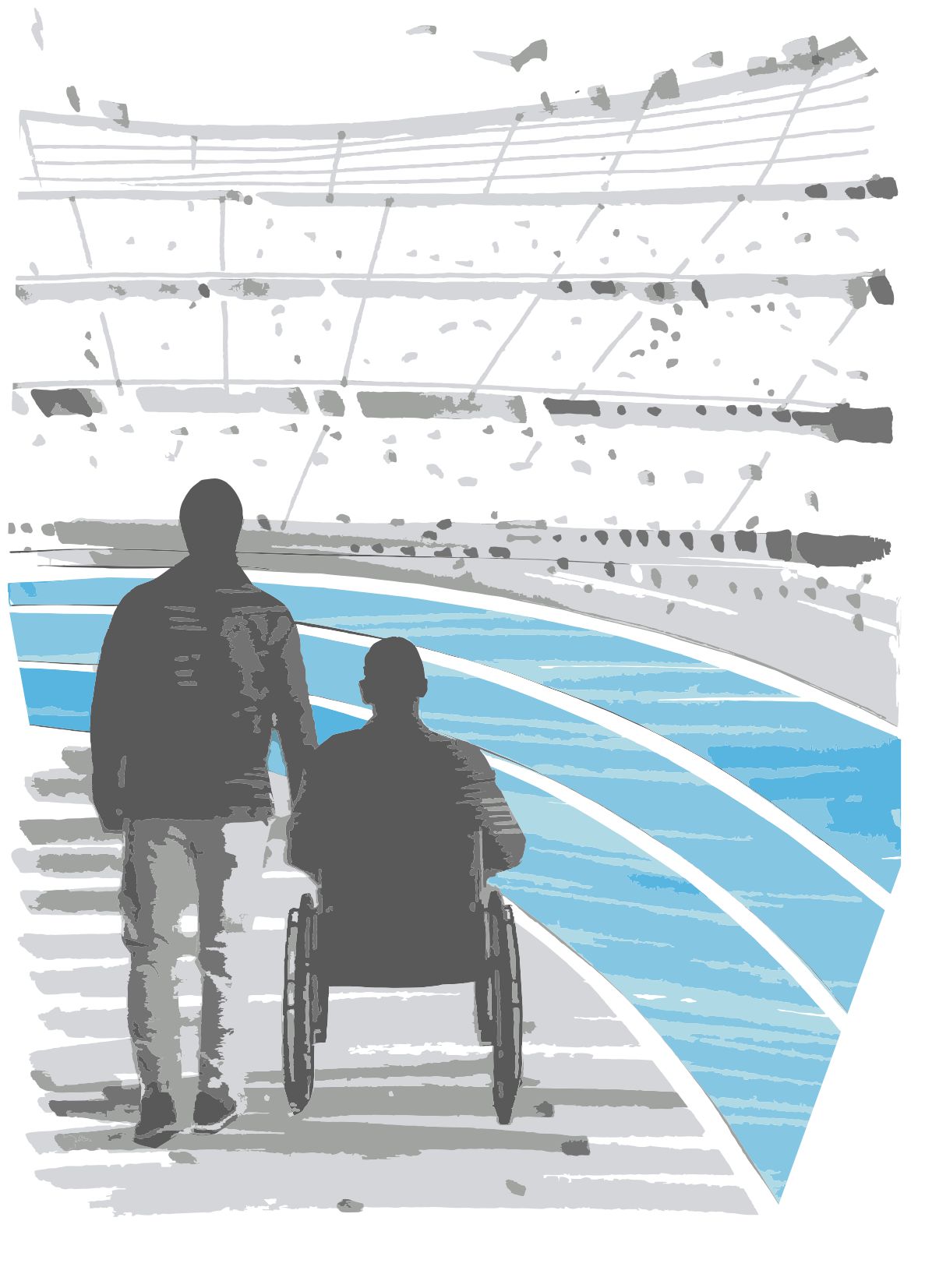 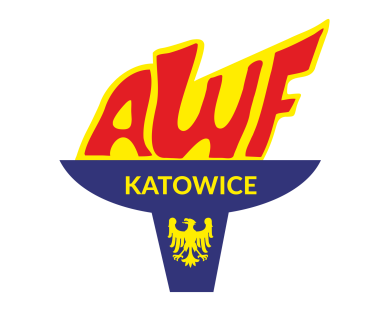 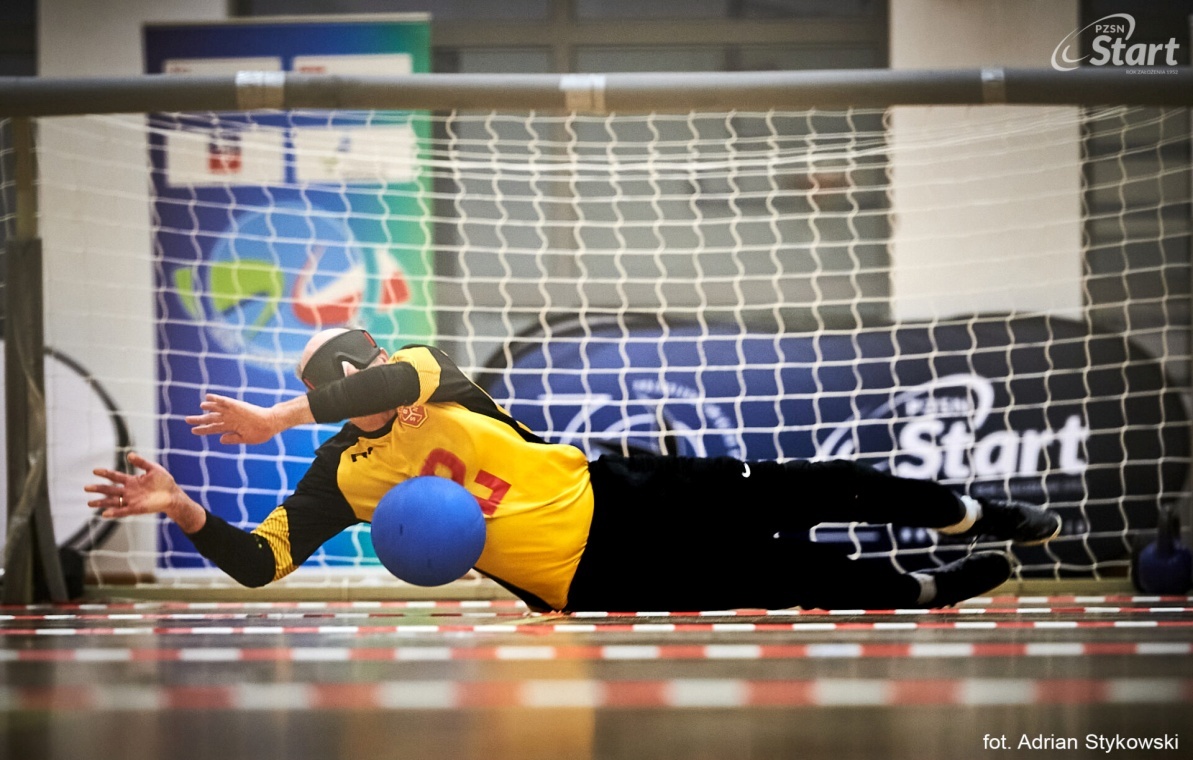 Kwalifikacje
Osoba posiadająca 
kwalifikację: 

“Asystowanie w organizacji wydarzeń
sportowych dla osób z niepełnosprawnościami” 

może być zatrudniona m.in. w klubach i ośrodkach
sportowych przy organizacji wydarzeń sportowych dla osób 
z niepełnosprawnościami.
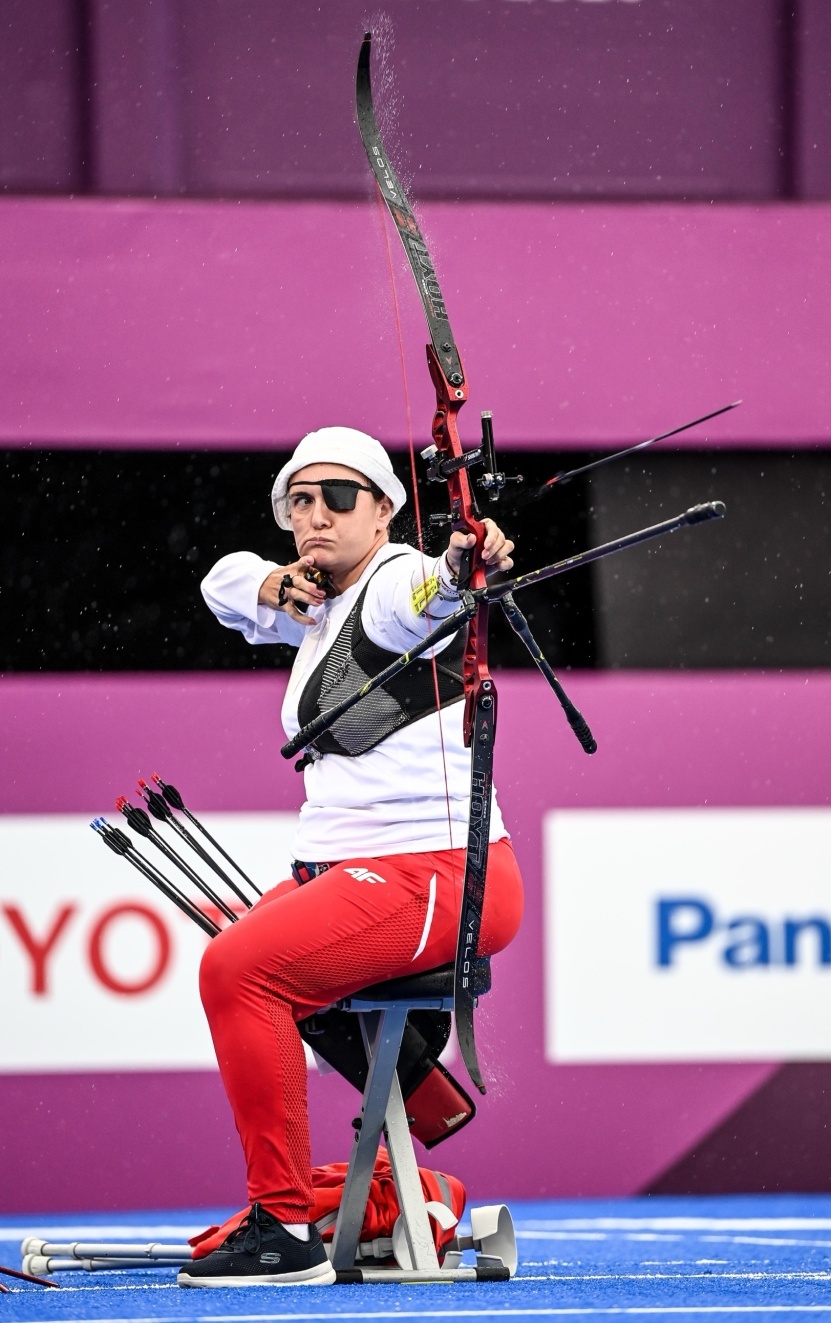 Grupa docelowa do uzyskania kwalifikacji
studenci AWF i kierunków medycznych; 
nauczyciele wychowania fizycznego;
pracownicy służby zdrowia (np. terapeuci zajęciowi i fizjoterapeuci, pielęgniarki, lekarze);
zawodnicy i byli zawodnicy;
przedstawiciele klubów sportowych;
pedagodzy przedszkolni, wczesnoszkolni i opiekuńczy
Podstawa prawna
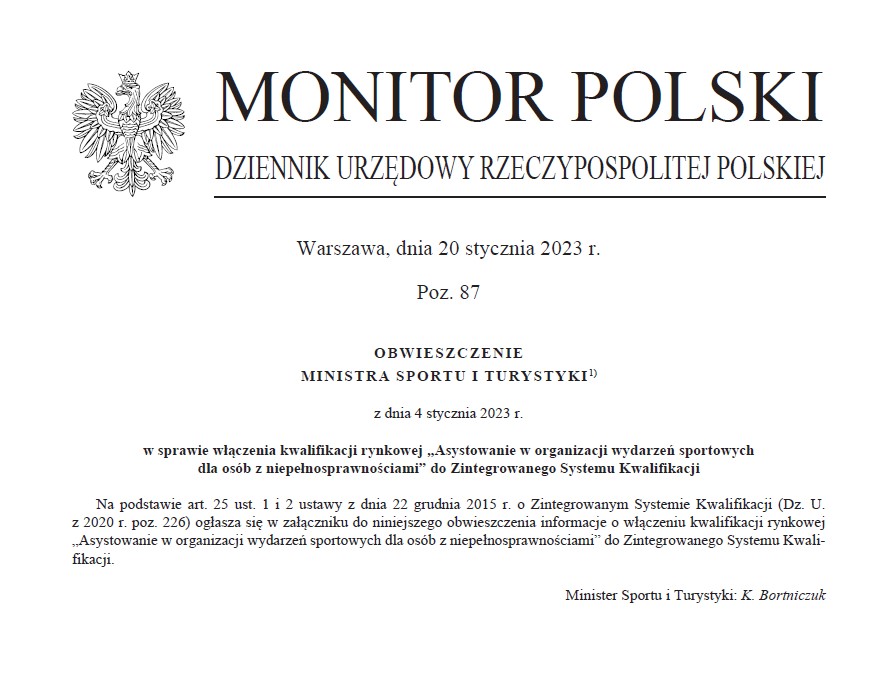 Efekty uczenia się
Osoba posiadająca kwalifikację rynkową pomaga w przygotowaniu i realizacji wydarzeń sportowych dla osób z niepełnosprawnościami zgodnie z instrukcjami organizatora.
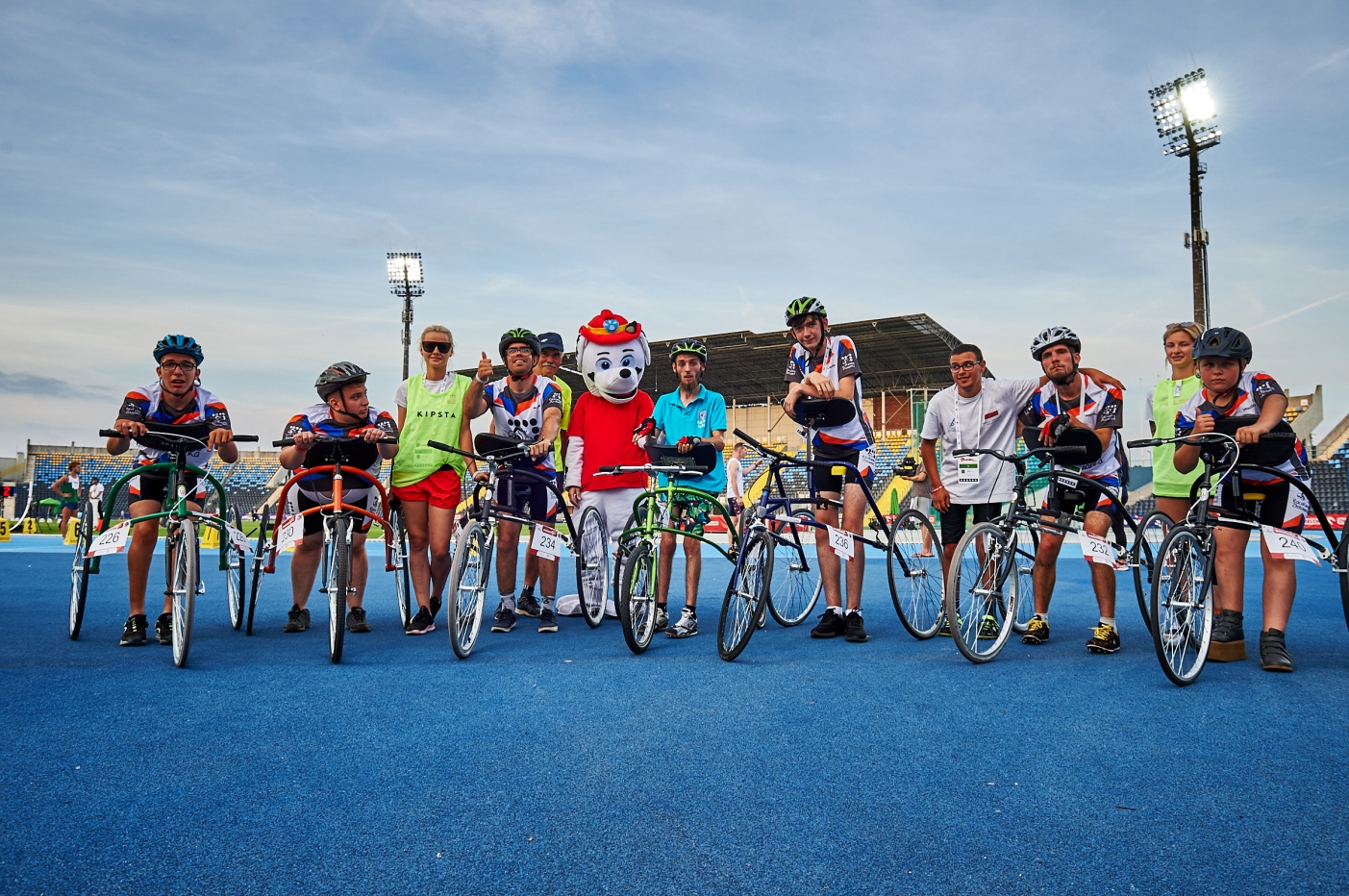 Efekty uczenia się
Charakteryzuje sport osób z niepełnosprawnościami oraz omawia zasady bezpieczeństwa i ochrony zdrowia w wybranym sporcie osób z niepełnosprawnościami.
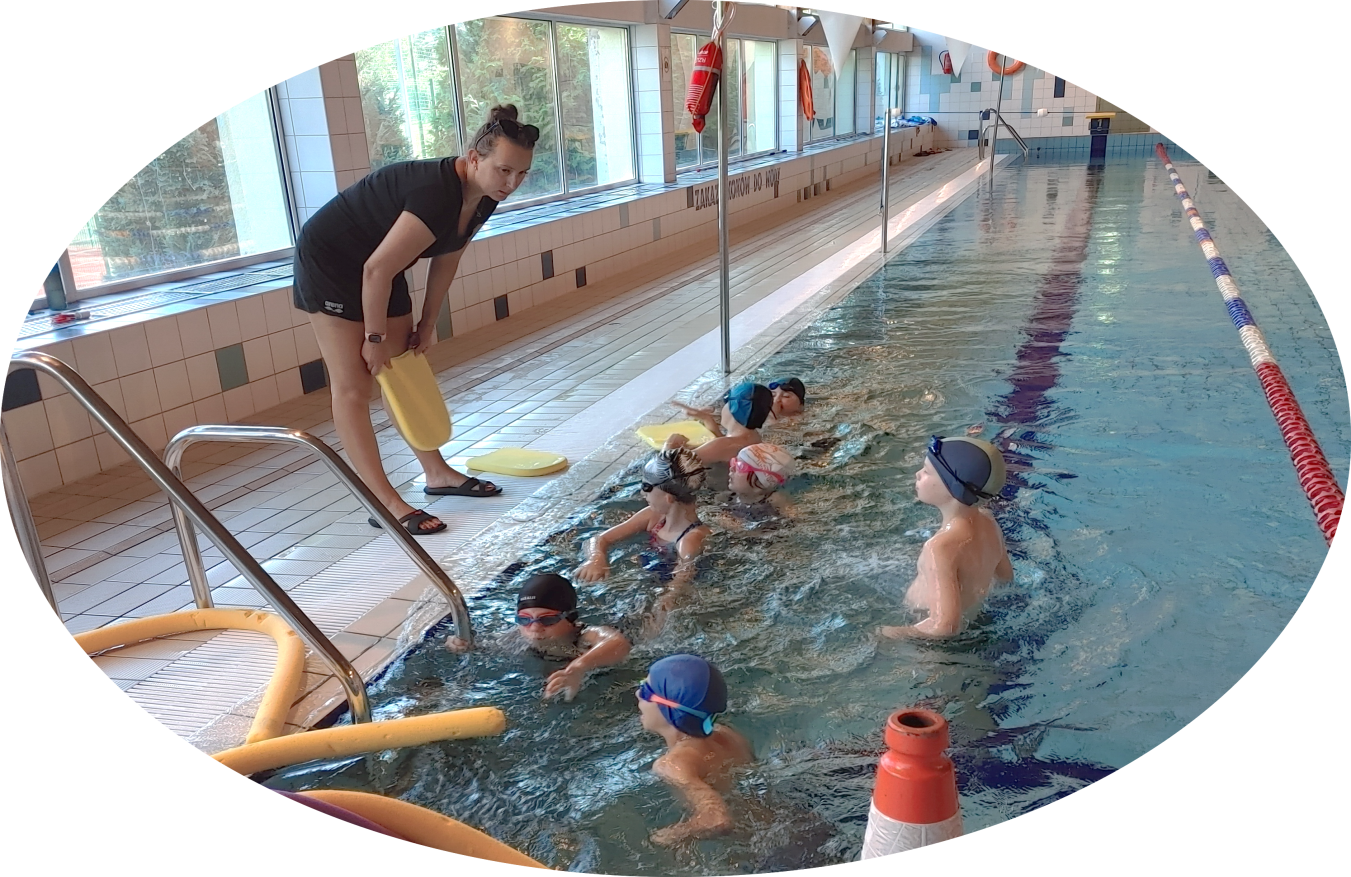 Efekty uczenia się
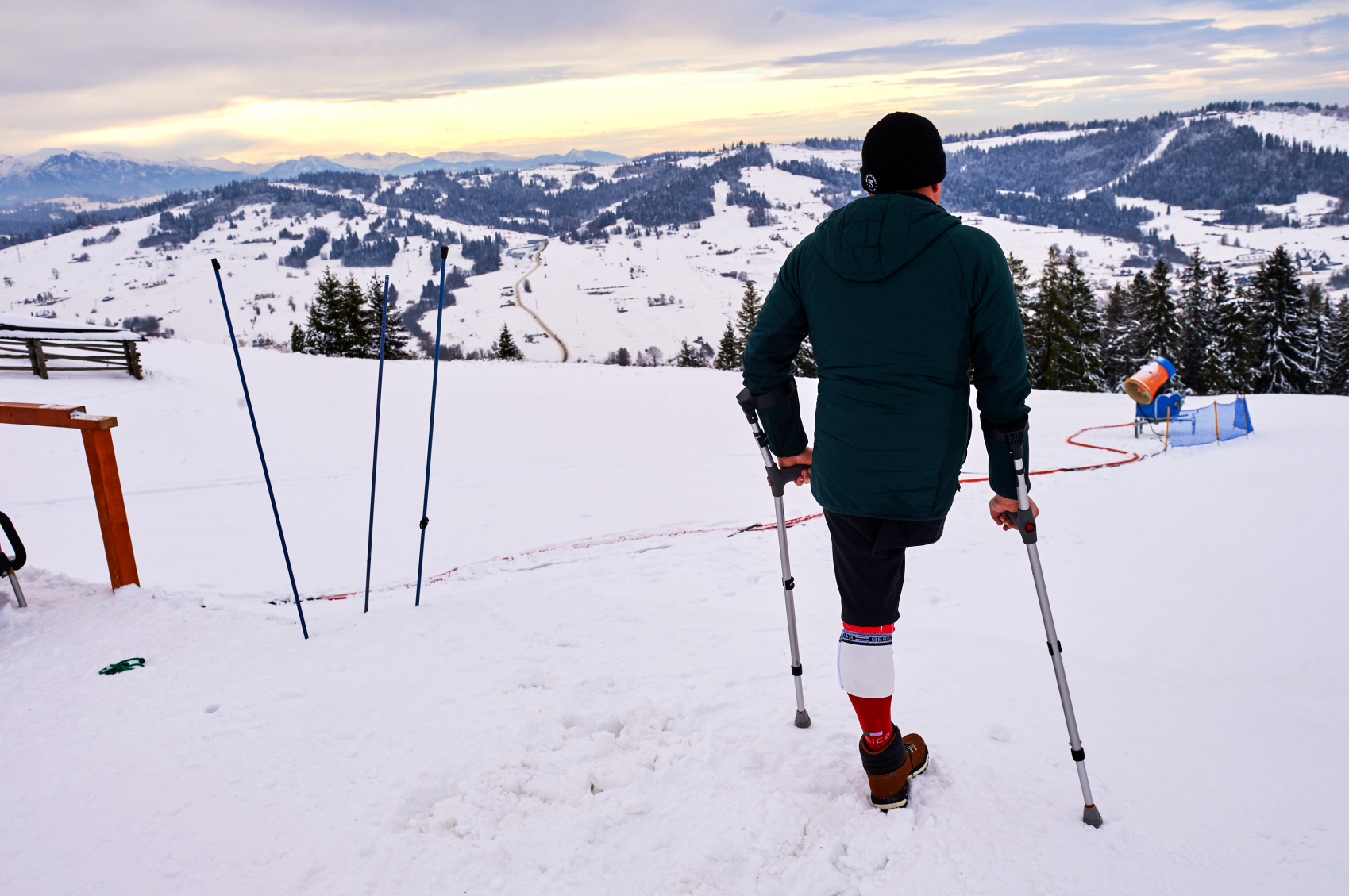 Jest przygotowana do realizowania działań edukacyjno-informacyjnych dotyczących sportu osób z niepełnosprawnościami oraz mobilizowania i zachęcania osób z niepełnosprawnościami do aktywności sportowej i udziału w wydarzeniach sportowych.
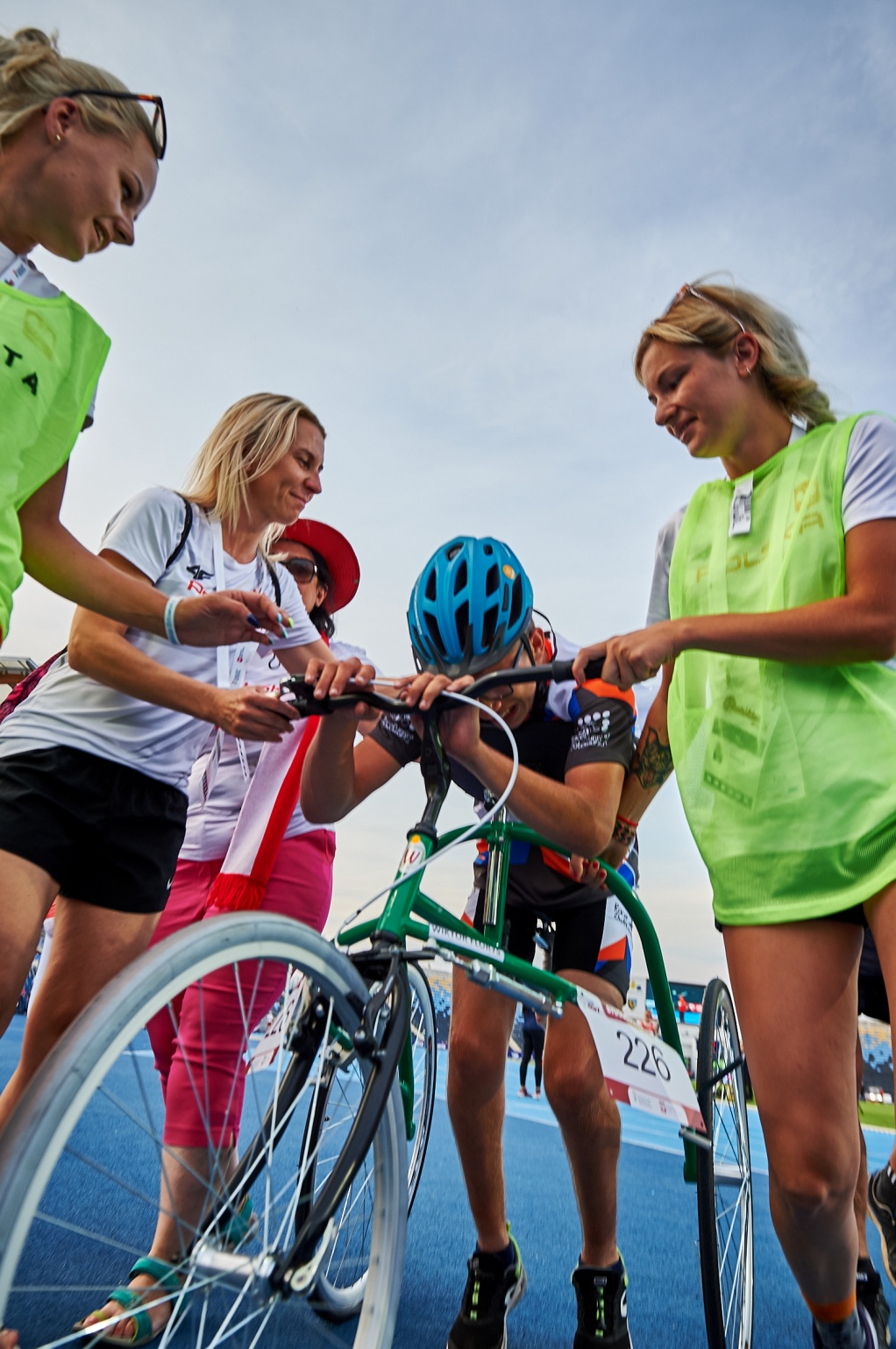 Efekty uczenia się
Pod nadzorem wspiera mobilność i asekuruje osoby z niepełnosprawno-ściami podczas wydarzeń sportowych.
Efekty uczenia się
Na podstawie otrzymanych instrukcji przygotowuje i porządkuje miejsce realizacji wydarzeń sportowych dla osób z niepełnosprawnościami.
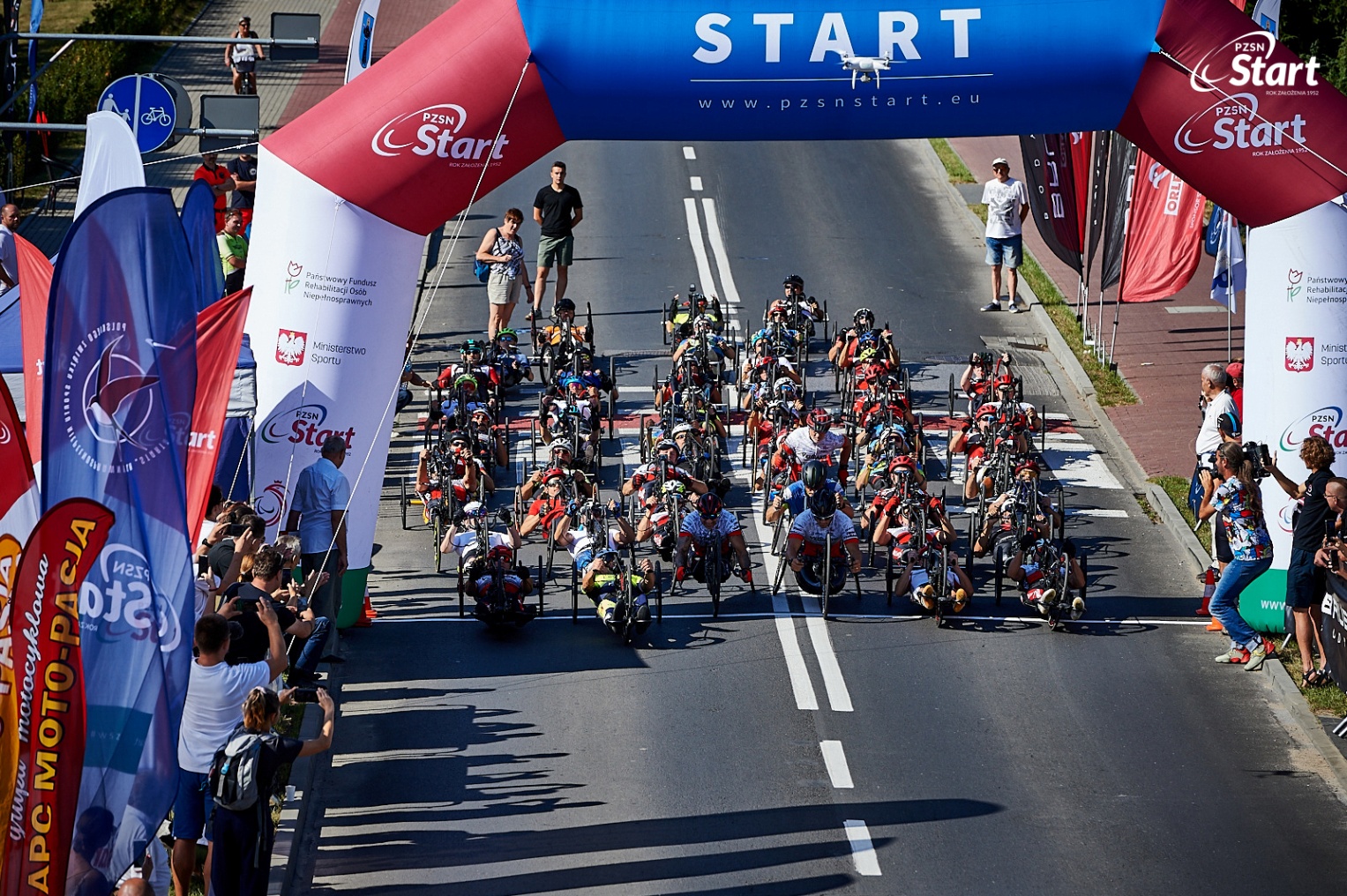 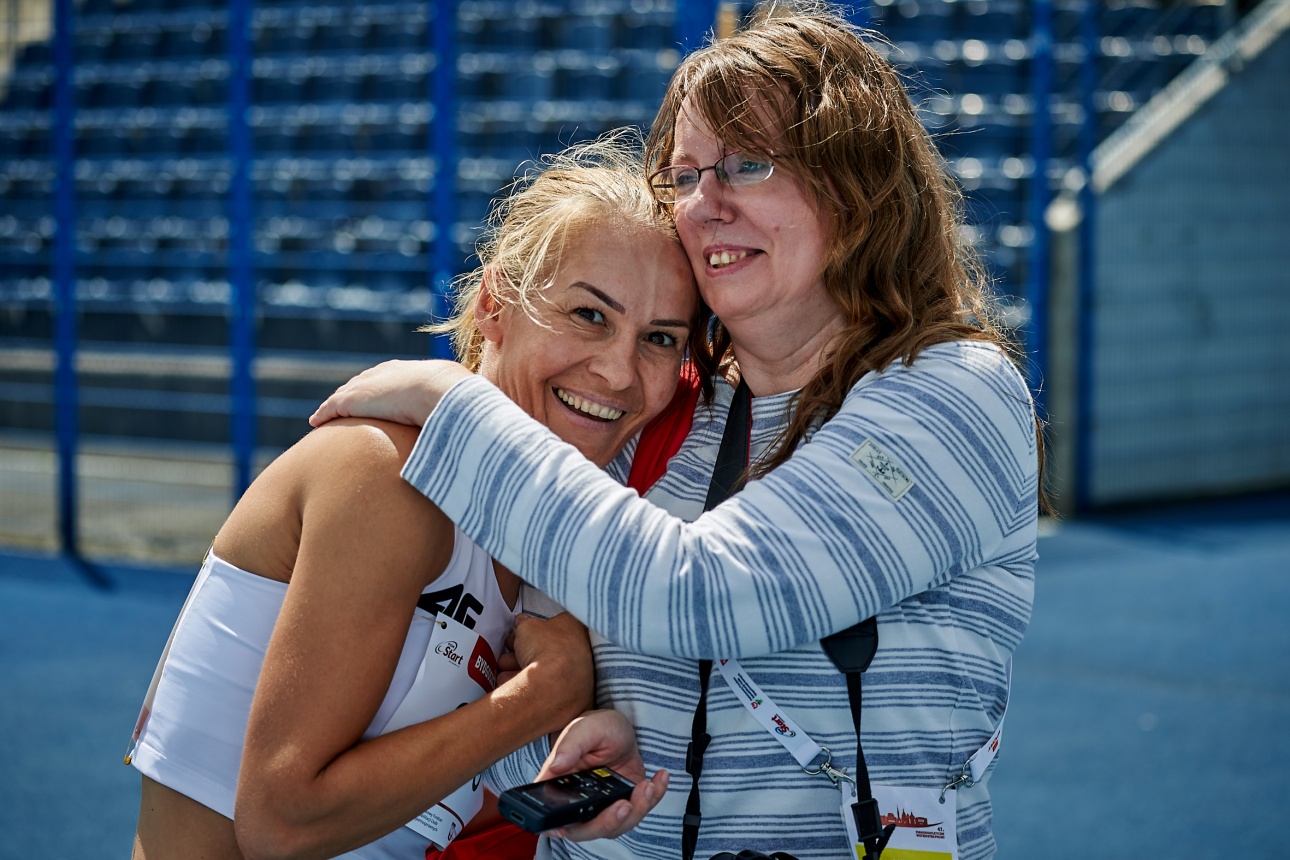 Efekty uczenia się
Osoba posiadająca kwalifikację jest gotowa do podjęcia wolontariatu bądź zatrudnienia m.in. w klubach lub ośrodkach sportowych przy organizacji wydarzeń sportowych dla osób z niepełnosprawnościami.
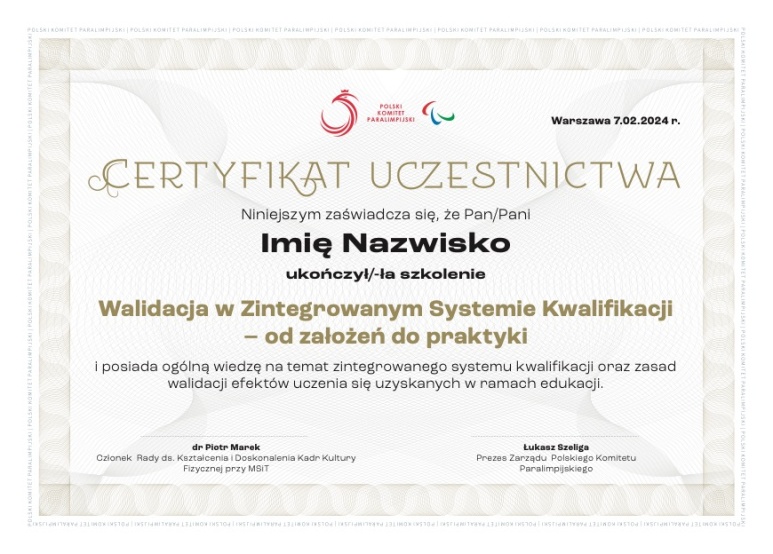 CERTYFIKAT
Jest ważnym bezterminowo dokumentem potwierdzającym nadanie  klasyfikacji rynkowej
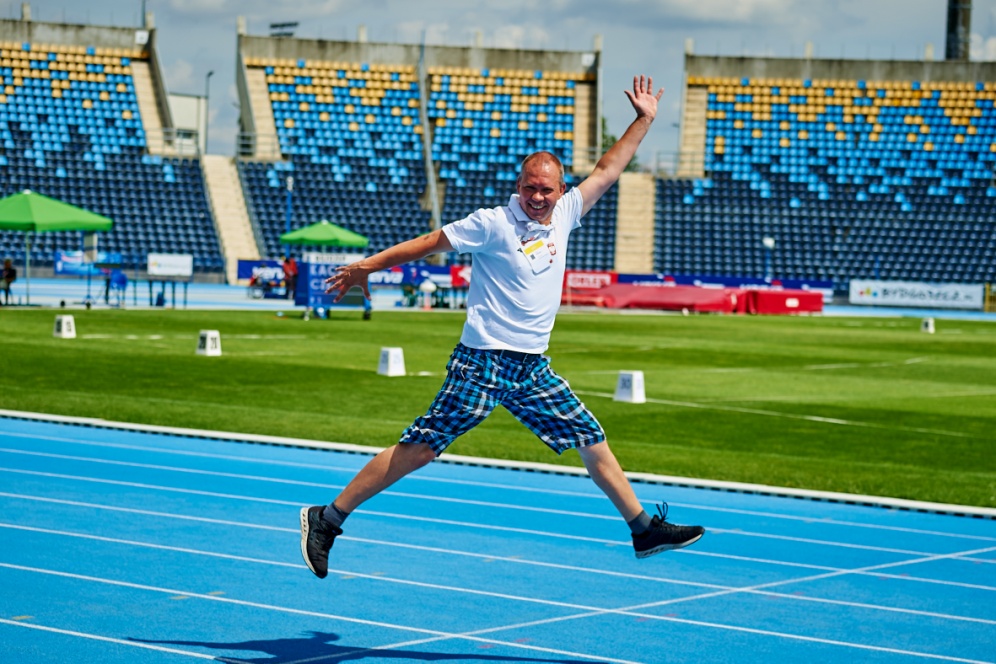 Kwalifikacja PKR 2
Kwalifikacja na poziomie PRK 2 odnosi się do podstawowej głębi zrozumienia zagadnień:
- zna i rozumie najbardziej podstawowe pojęcia
- posługuje się podstawowymi narzędziami
- ocenia proste sytuacje
-planować proste zadania zawodowe
- używa typowego wyposażenia
- uwzględnia łatwe do przewidzenia skutki wykonywania własnej pracy.
Szczegółowe informacje znajdują się
 w Monitorze Polskim:




                                             Osoby zainteresowane 
                                                proszone są o kontakt z

                                      dr Bartłomiejem Szreniawa                                                b.szreniawa@awf.katowice.pl
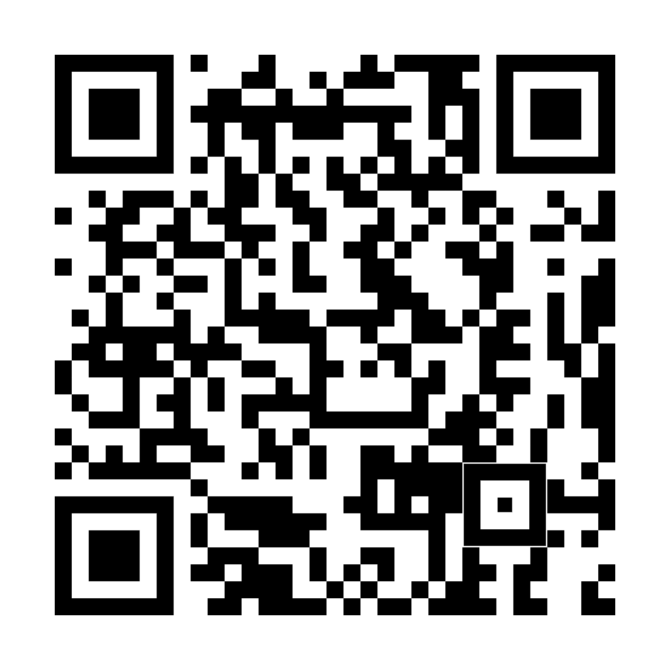 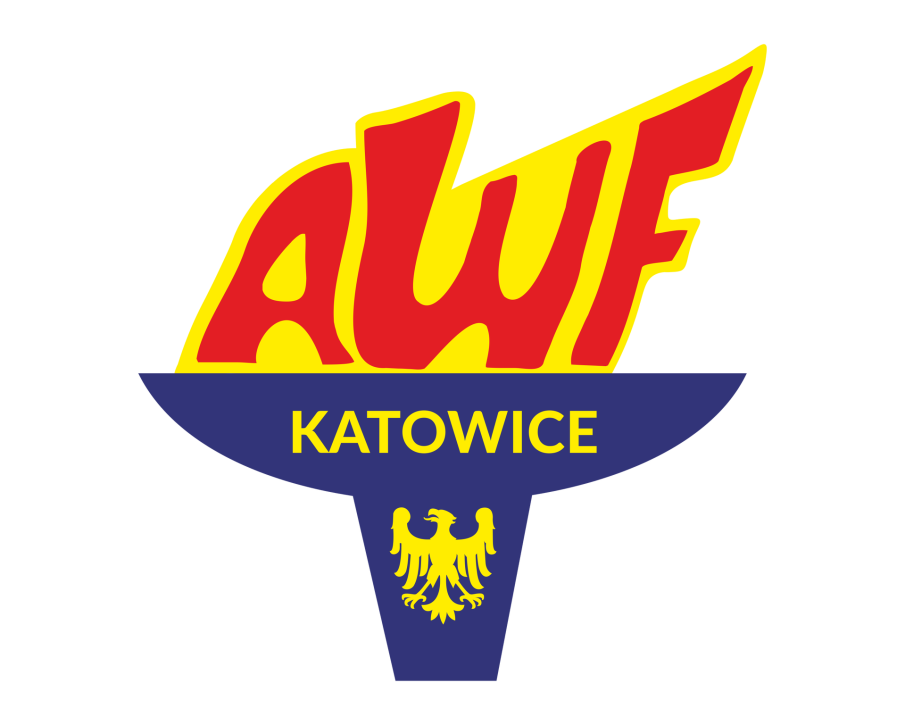